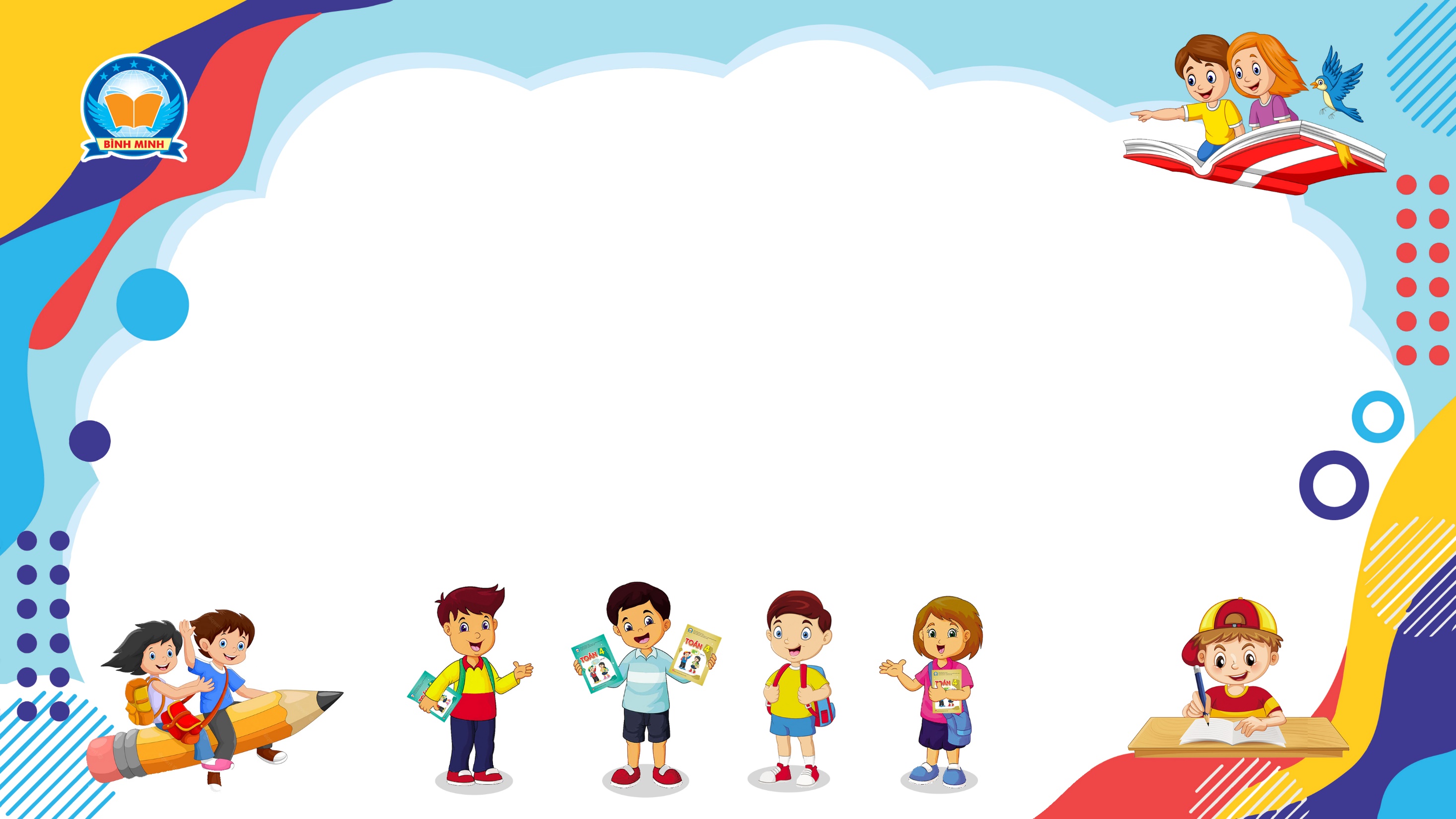 Bài 175
ÔN TẬP CUỐI NĂM
(tiếp theo
(Sách giáo khoa Toán 3 - Tập hai- Trang 98)
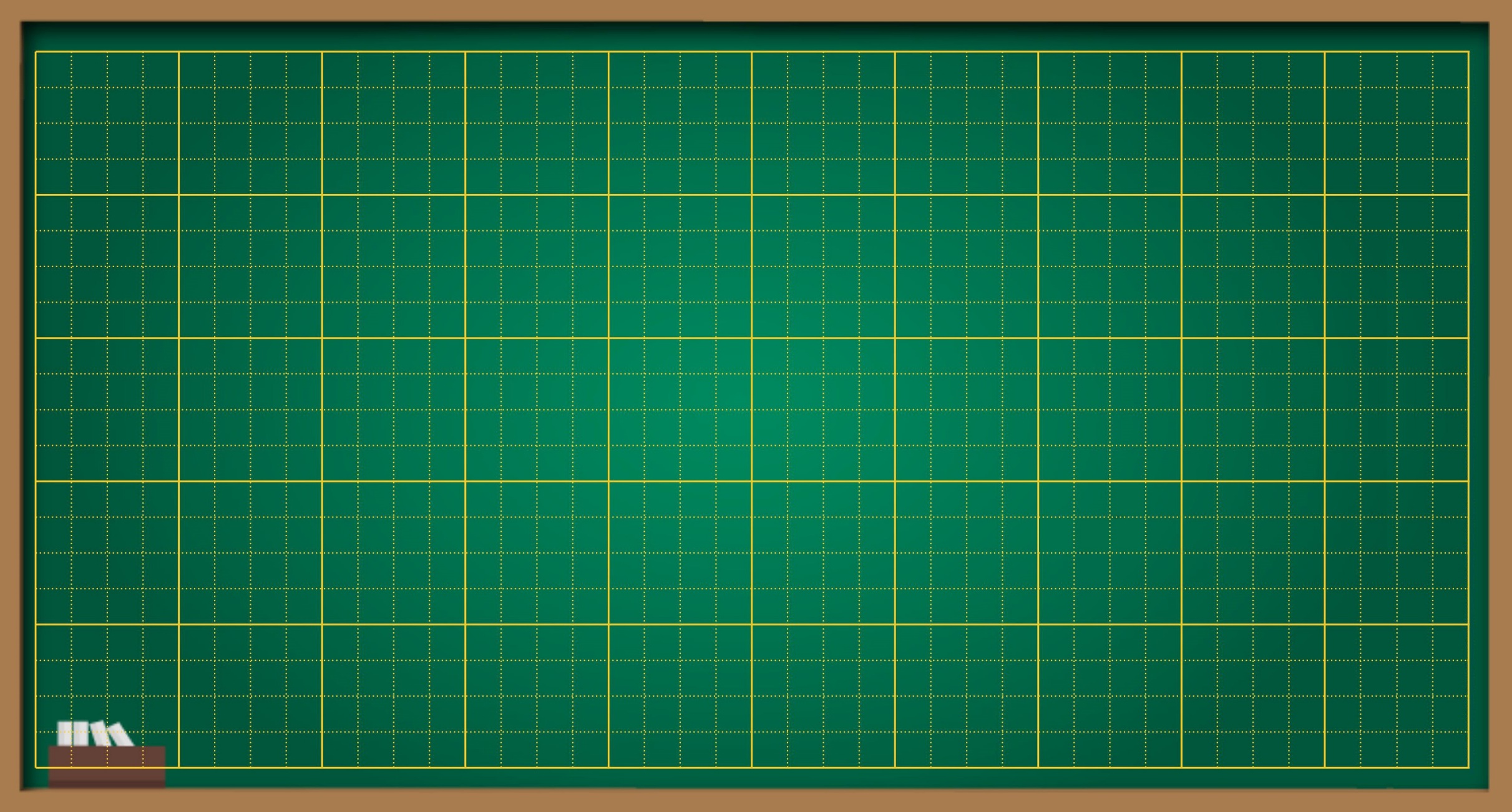 Thứ … ngày … tháng … năm ….
Bài 175
Ôn tập cuối năm
(tiếp theo)
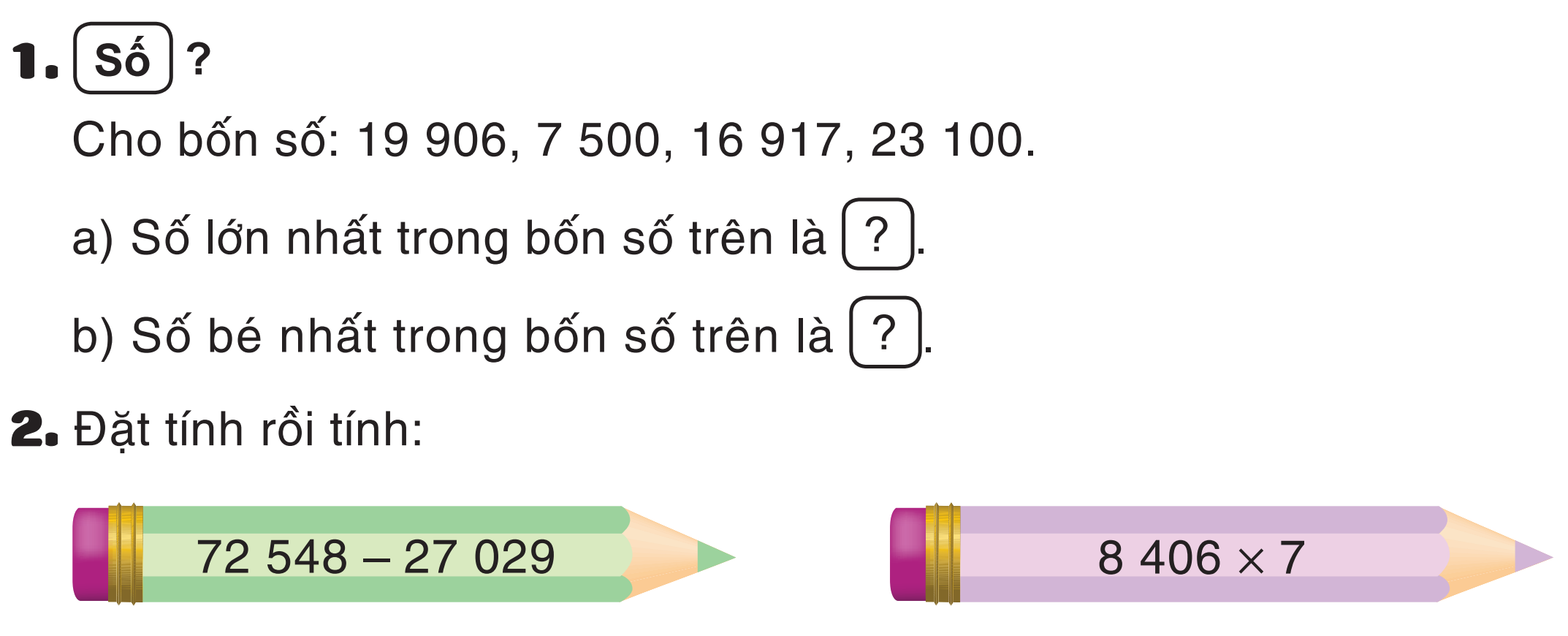 23 100
7 500
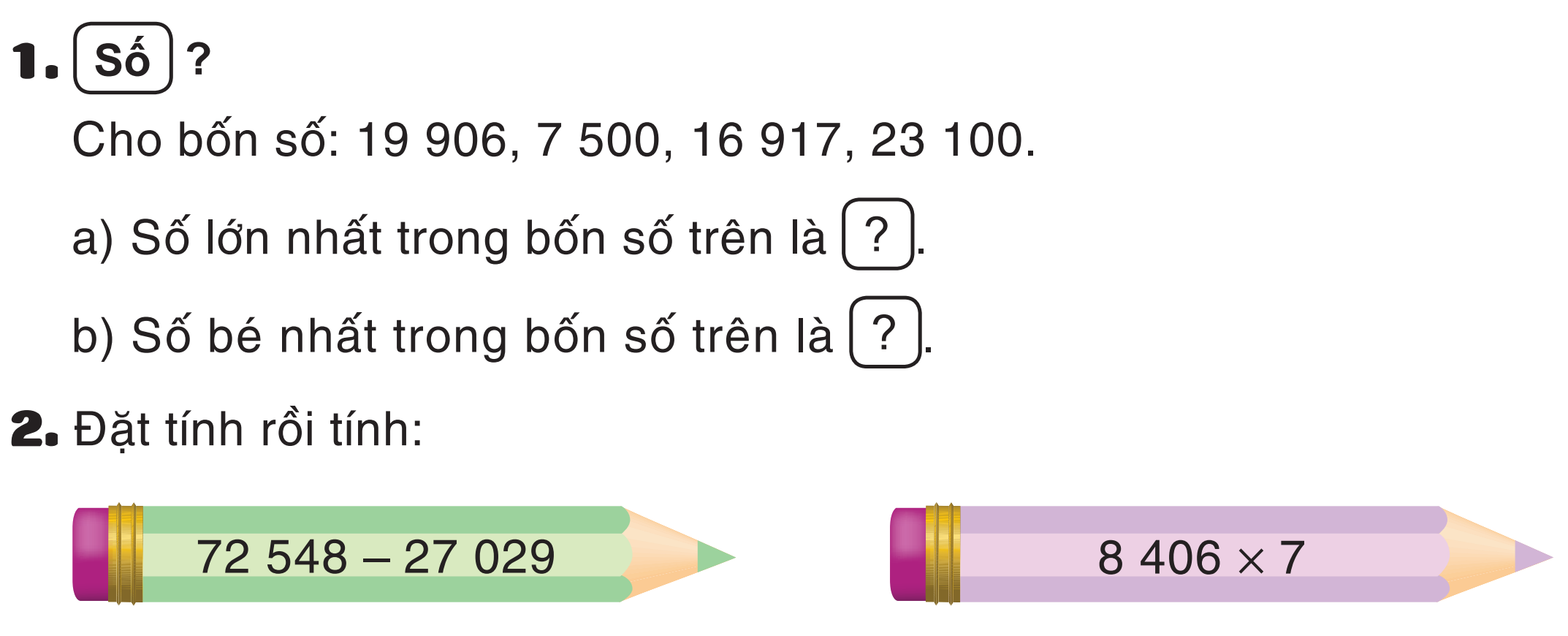 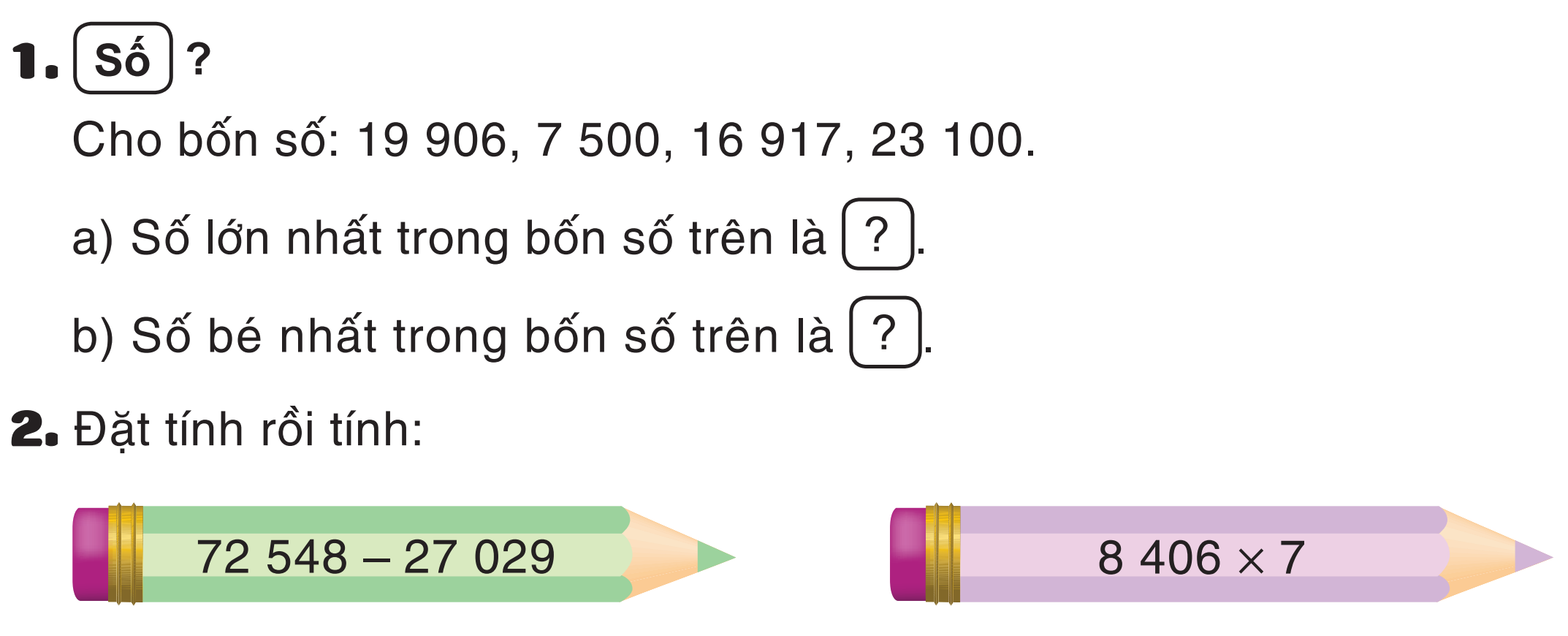 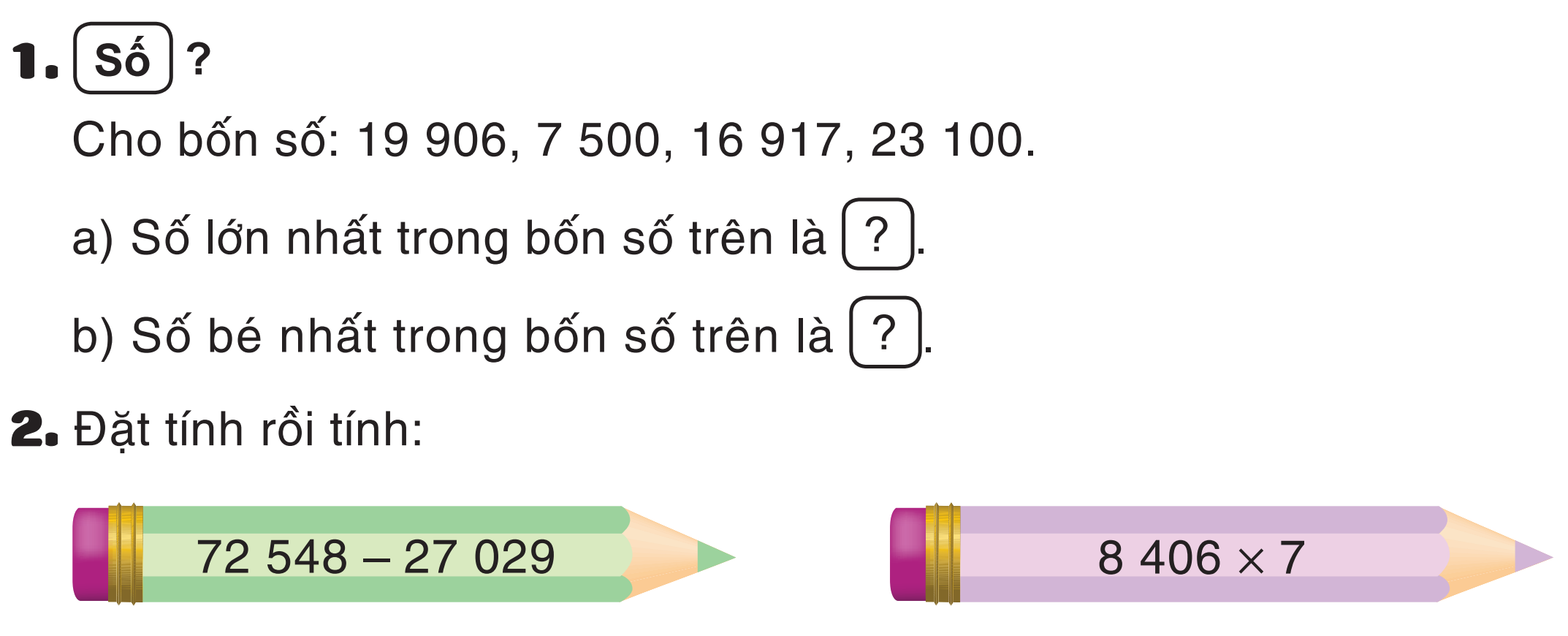 8 406
x
         7

58 842
72 548
-
  27 029

  45 519
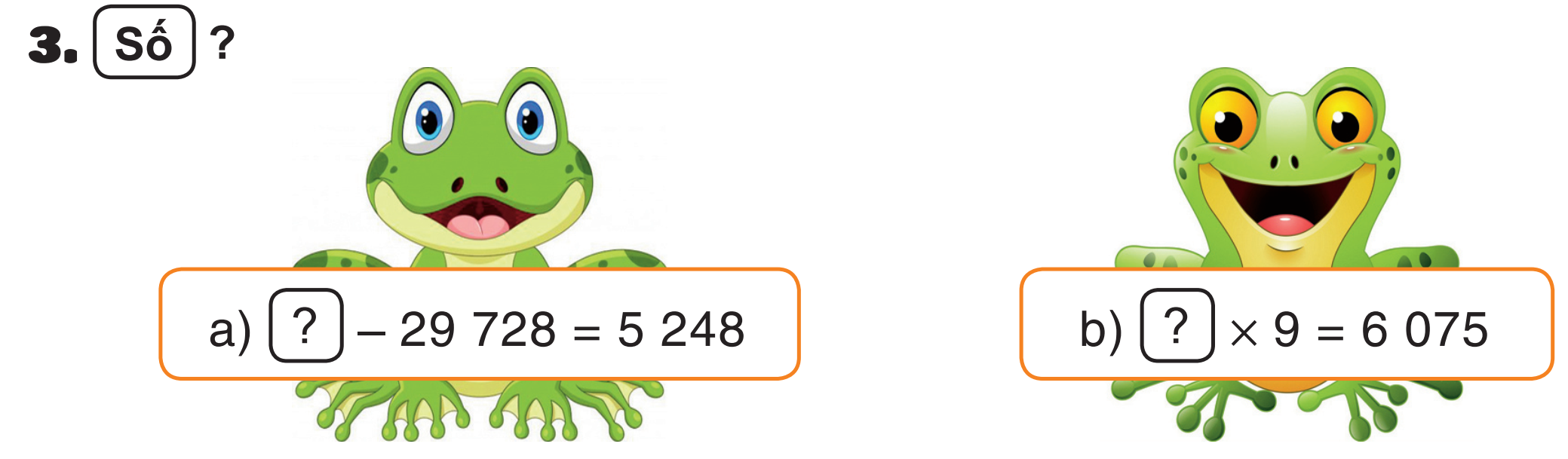 675 x 9 = 6 075
34 976 – 29 728 = 5 248
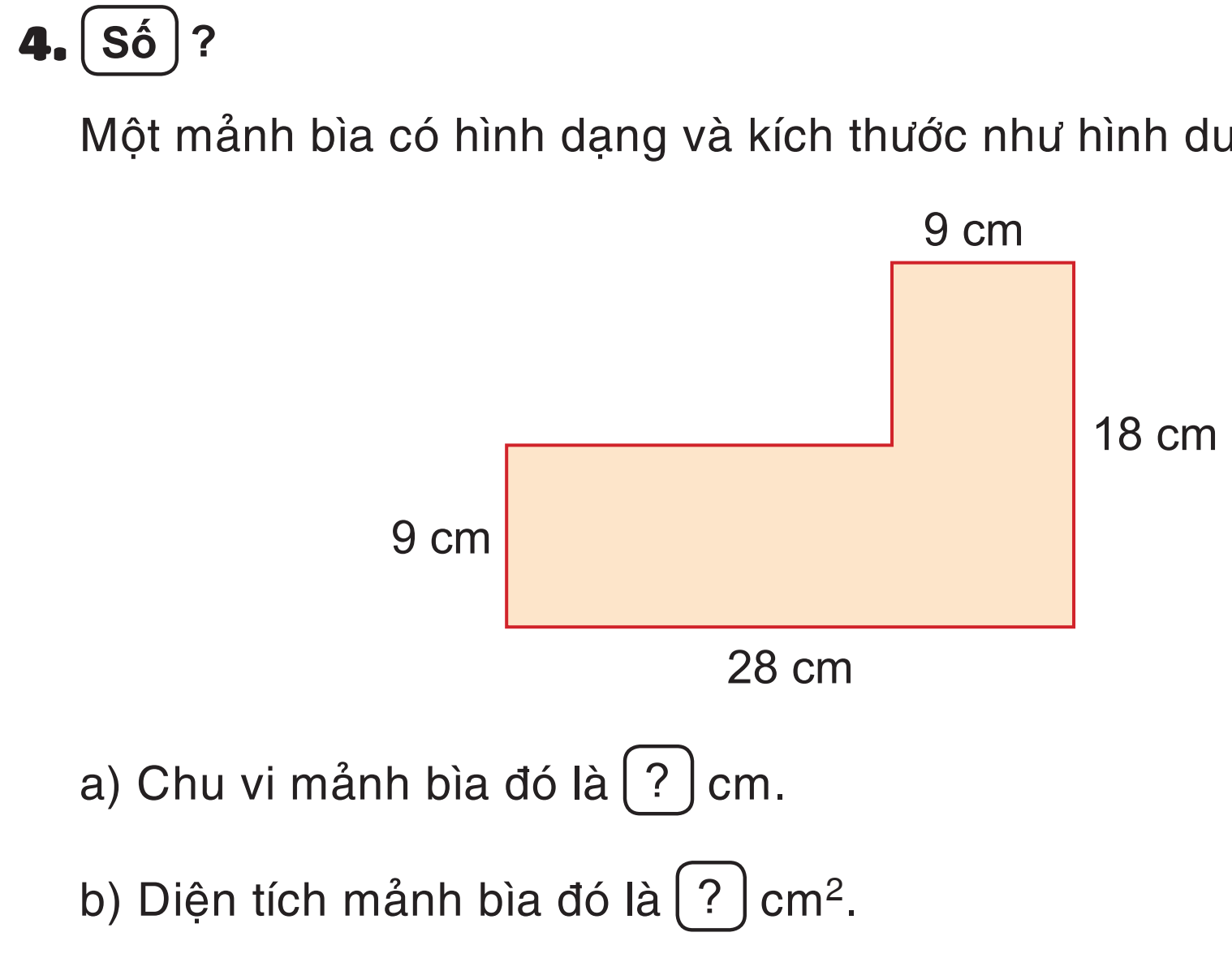 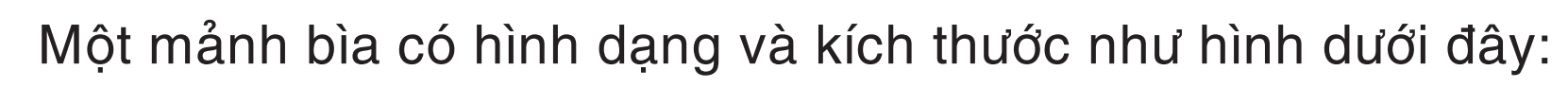 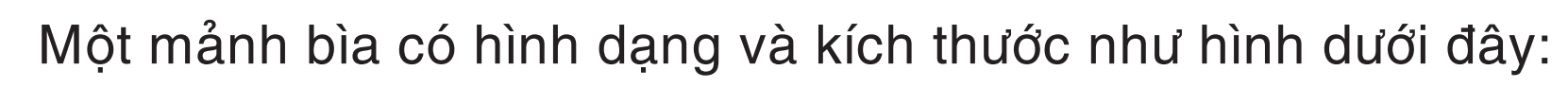 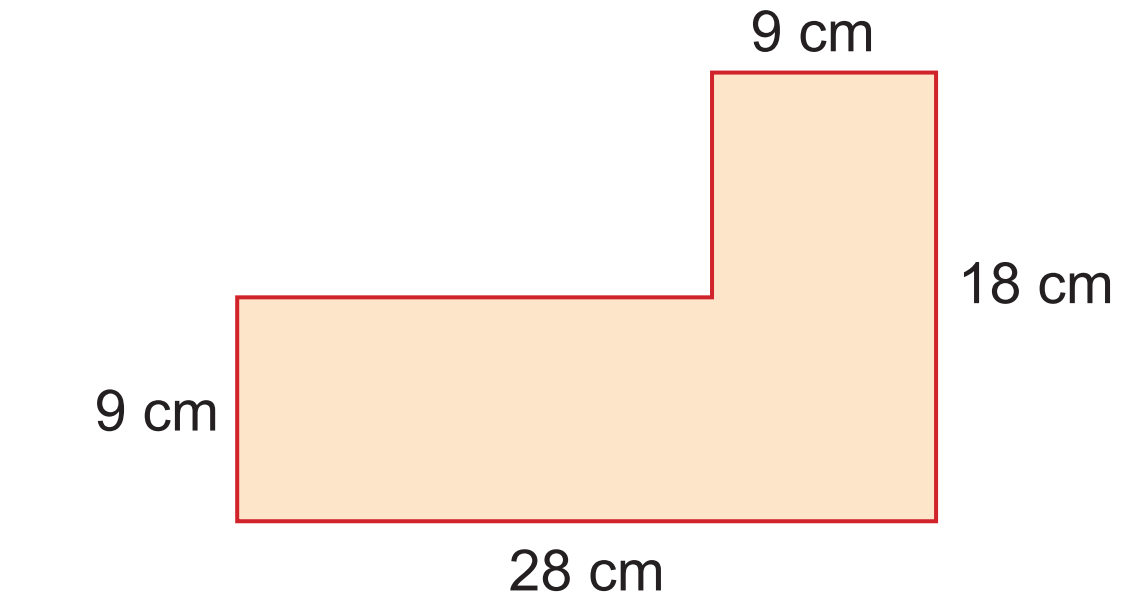 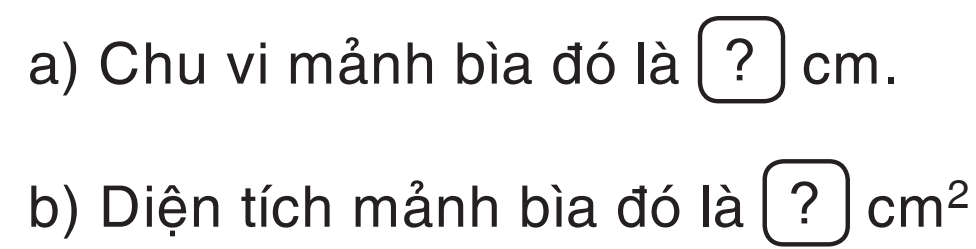 92 cm
333 cm2
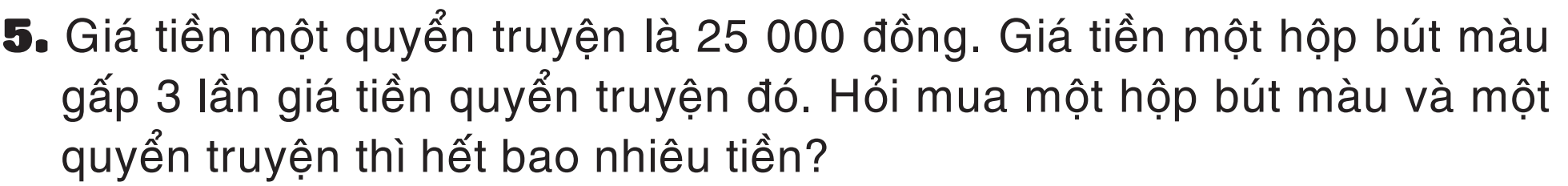 Bài giải
	Giá tiền một hộp bút màu là:
		25 000 x 3 = 75 000 (đồng)
	Mua một hộp bút và một quyển truyện hết số tiền là:
		25 000 + 75 000 = 100 000 (đồng)
			Đáp số: 100 000 (đồng)
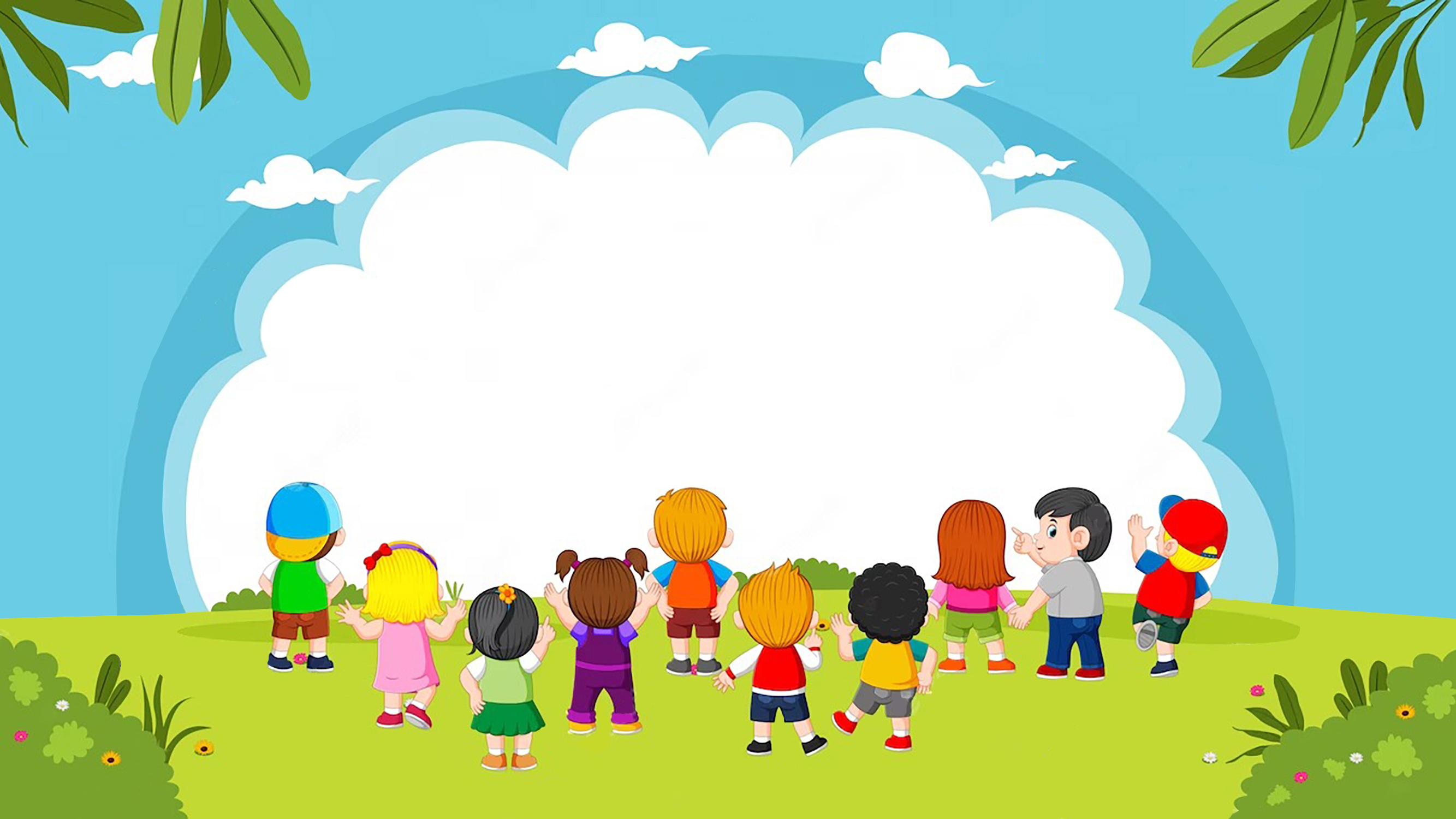 VẬN DỤNG
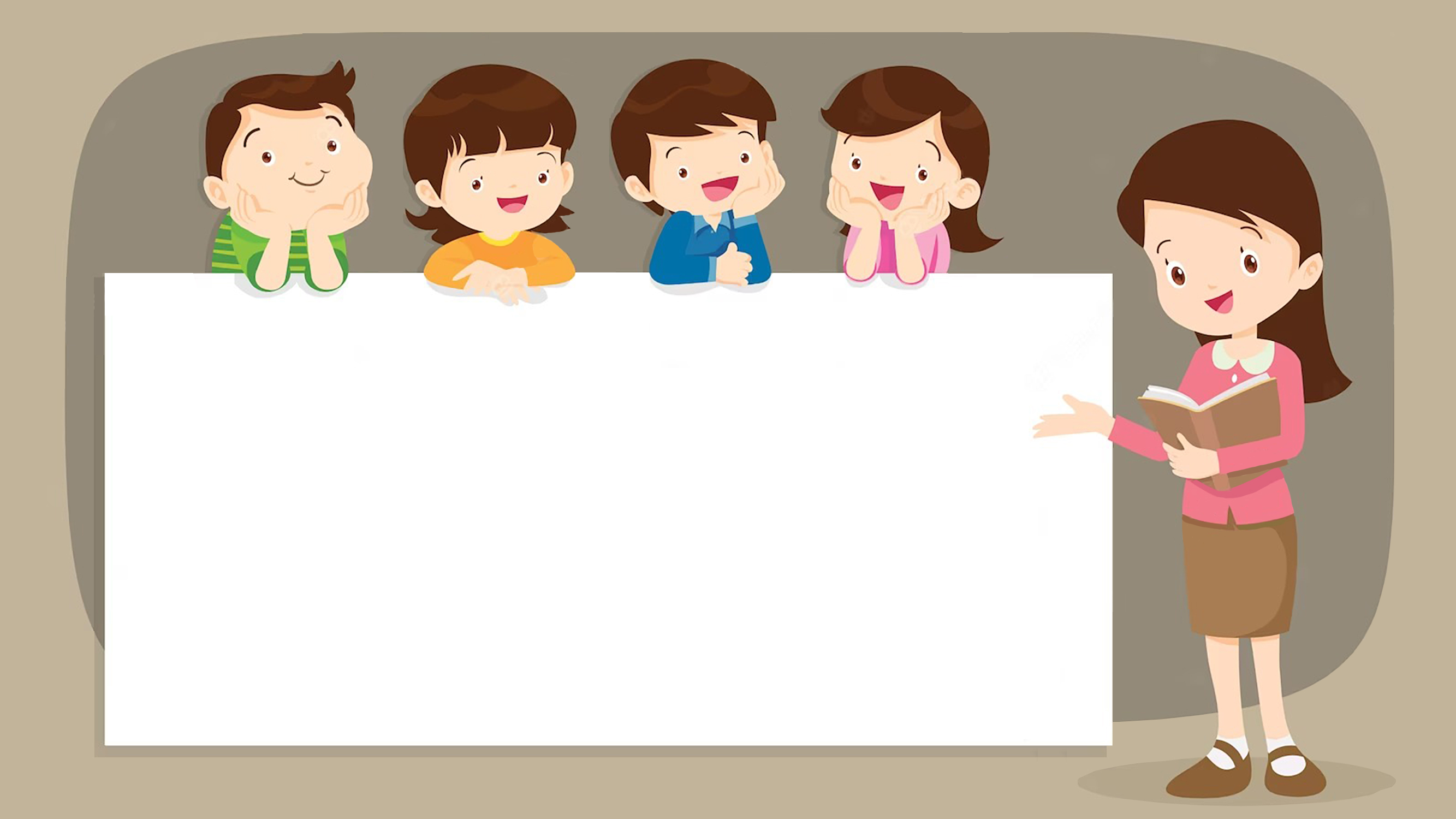 DẶN DÒ
1. 
2.
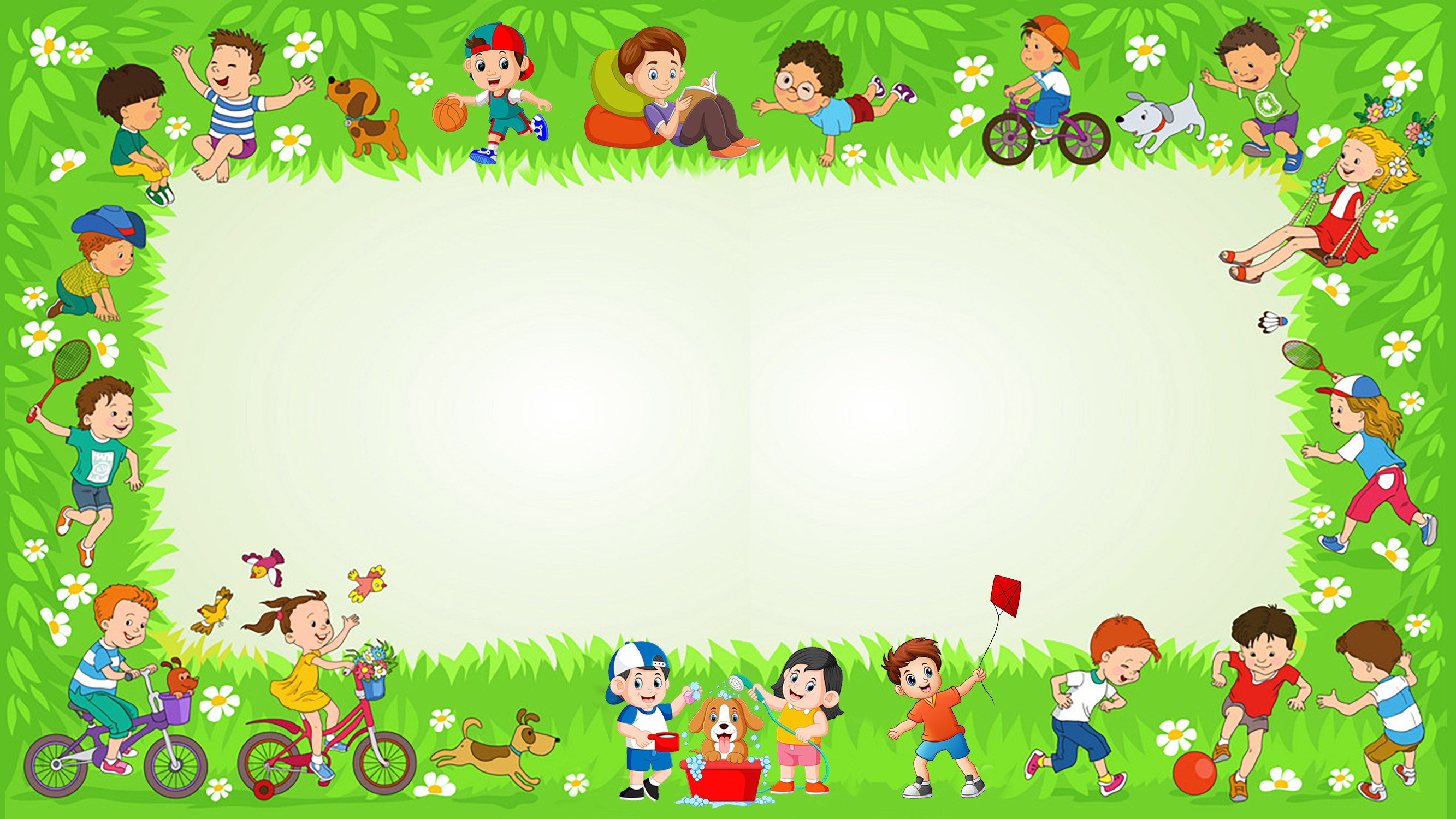 Chúc các emhọc tốt